CH – 12 THREE DIMENSIONAL GEOMETRY
CONTENT:
Straight Line in space and Equation
Angle Between Two lines
Shortest Distance between skew Lines 
Co-planarity of Two Lines
Direction Cosines and Direction Ratios
i) Direction Angles: As we have studied in two dimensional geometry each line is having slope in terms of tangent of the angle made by the line with positive direction of X axis. Similarly in three dimensional geometry if a directed line is passing through origin makes angles ,  and  with positive directions of X, Y and Z axes respectively then the angles are known as direction angles. (angels are shown in adjacent figure)
2
[Speaker Notes: Asmd]
ii) The cosine of these directed angles, cos, cos, and cos are termed as direction cosines of the line with general notation l, m and n respectively. These can be obtained using above figure as follows-
Note-1: If the direction of the line is reversed then direction 
angles will be replaced by  - ,  -  and  -  i.e. the signs of  
direction cosines are reversed.
3
Note-4: The dr’s of a line segment with end points at P(x1, y1, z1) and Q(x2, y2, z2) are x2 – x1, y2 – y1, z2 – z1 or x1 – x2, y1 – y2, z1 – z2 after getting dr’s of line segment as a, b, c we can find dc’s l, m, n.
Example-1: If a line make 90o,135 o,45 o with the x, y ,and z axes
respectively find it direction cosines. 
Solution: The dc’s can be obtained as 
	l = cos90=0, m = cos135=       , n = cos45=
Example-2: If dr’s of a line are 6, 2, 3 then find its dc’s.
Solution: a = 6, b = 2, c = 3 then
4
Example-3: Find the direction cosines of the line joining of the points (7, -5, 9) & (5, -3, 8).Solution: The dr’s of line joining of A(7, -5, 9) & B(5, -3, 8) are	 5 – 7, – 3 + 5, 8 – 9 i.e. –2, 2, –1Now dc’s of line joining of A & B can be obtained as Example-4: Show that the points (1, –2, 3), (2, 3, –4), (0, –7, 10) are collinear. Solution: The similar problem had been solved by us in class XI using section formula as well as in Vector Algebra. Now we will see how to show using dr’s & dc’s. The points A (1, –2, 3), B(2, 3, –4), C(0, –7, 10) will be collinear if dr’s of AB will be proportional to the dr’s of BC.dr’s of AB 1, 5, – 7 and dr’s of BC  – 2, – 10, 14Since therefore A, B & C are collinear.
5
Equation of line in space
Equation of a line passes 
through a point and parallel to 
given vector:
6
7
Note- 2: If the line is not passing through origin then a linepasses through origin can be drawn which is parallel to the given line then the direction cosines of both the lines will be proportional.  Note- 3: Three numbers which are proportional to the direction cosines of a line are said to be direction ratios of the line. If l, m and n are dc’s of a line then its dr’s will be as a =l, b = m and c = n where  R-{0}.
8
2. Equation of a line passes 
Through two given points:
9
10
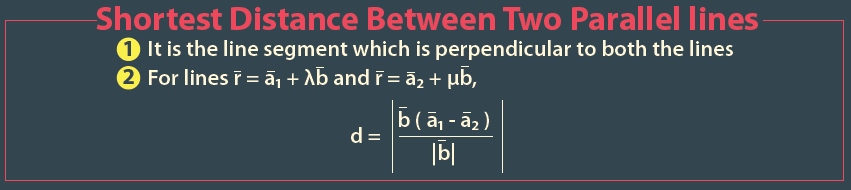 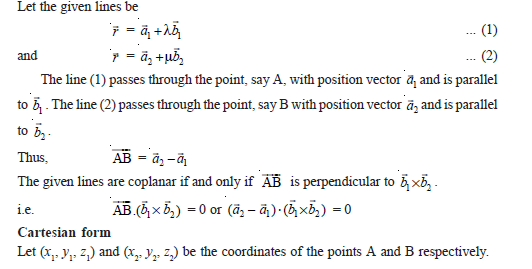 IMPORTANT NOTE
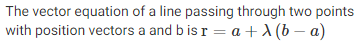 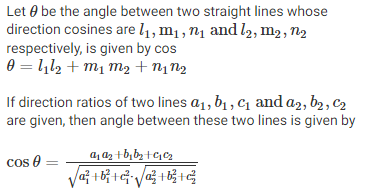 Shortest distance b/w two skew lines
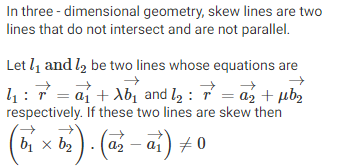 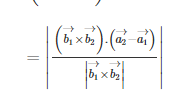 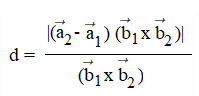 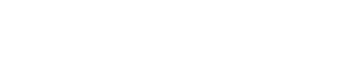 Lines are not  co-planer
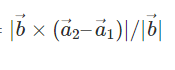 Distance between parallel lines
Planes
Although a line in space is determined by a point and a direction, a plane in space is more difficult to describe.

A single vector parallel to a plane is not enough to convey the “direction” of the plane, but a vector perpendicular to the plane does completely specify its direction.

Thus a plane in space is determined by a point P0(x0, y0, z0) in the plane and a vector n that is orthogonal to the plane.This orthogonal vector n is called a normal vector.
THANK YOU